OLGULARLA ANAFİLAKSİ
Uzm. Dr. Gizem Atakul
Dokuz Eylül Üniversitesi
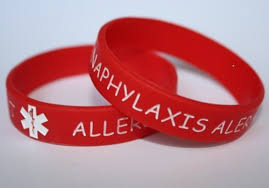 ANAFİLAKSİ
Anafilaksi; şiddetli, yaşamı tehdit edebilen sistemik alerjik bir reaksiyon olarak tanımlanır

Tüm sağlık çalışanlarının yönetebilmesi gereken klinik bir acil durum

Simons FE, Ardusso LR, Bilò MB, Dimov V, Ebisawa M, El-Gamal YM, Ledford DK et al. 2012 Update: World Allergy Organization Guidelines for the assessment and management of anaphylaxis.Current Opinion in Allergy and Clinical Immunology 2012; 12(4):389-399. doi:10.1097/ACI.0b013e328355b7e4
Olgu-1
11 Yaş, Kız
Bahçede oynarken arı sokması sonrası tüm vücutta şişlik, nefes darlığı nedeniyle ambulansla hastaneye kaldırılmış.
Daha önceden arı sokması olmuş ama reaksiyon gelişmemiş.
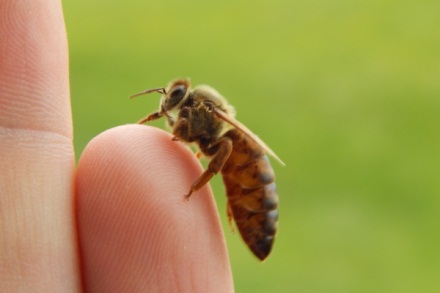 Öz geçmiş: Özellik yok
Soy geçmiş: Özellik yok
		      Ailede atopi yok 

Fizik inceleme 
Tüm sistem incelemeleri olağan
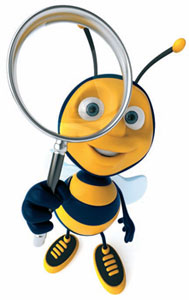 Tanı: Venom alerjisine bağlı anafilaksi 

Adrenalin oto-enjektör
İmmunoterapi
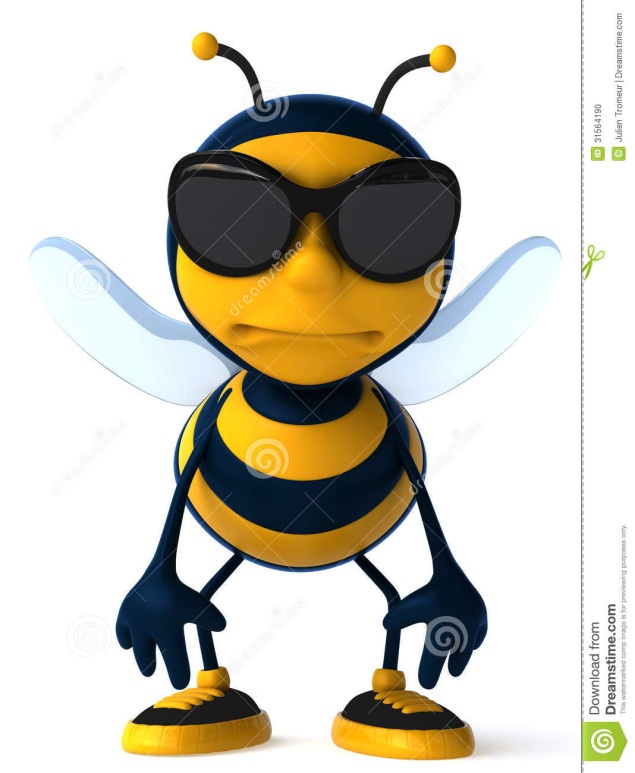 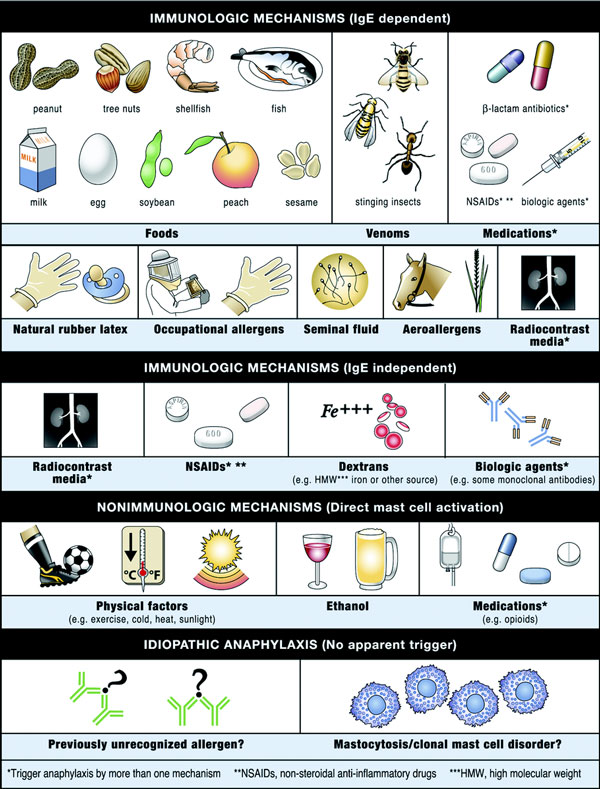 ANAFİLAKSİ
İmmunolojik 
IgE aracılı
IgE aracılı olmayan

İmmünolojik olmayan
İdiopatik

Mast hücre ve bazofillerden 
mediyatörlerin salınması sonucu 



Simons FE, Ardusso LR, Bilò MB, Dimov V, Ebisawa M, El-Gamal YM, Ledford DK et al. 2012 Update: World Allergy Organization Guidelines for the assessment and management of anaphylaxis.Current Opinion in Allergy and Clinical Immunology 2012; 12(4):389-399. doi:10.1097/ACI.0b013e328355b7e4
Anafilaksi Nedenleri
Gıdalar ve ilaçlar acil servise anafilaksi 
    ile başvuran hastalarda en sık                  etkenler
Beta-laktam grubu antibiyotikler 
Non-steroid antiinflamatuvar ilaçlar


Polen alerjisi ve astım anafilaksi için en önemli risk faktörleridir*
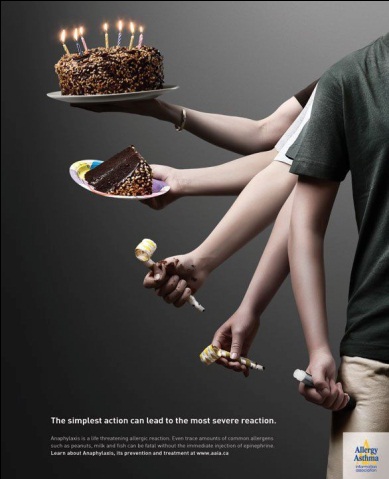 *Panesar SS, Javad S, De Silva D, Nwaru BI, Hickstein L, Muraro A et al. The epidemiology of anaphylaxis in Europe: a systematic review. Allergy 2013;68:1353–1361
Olgu 2
17 yaş, Kız
Acil servise tekrarlayan başvuru
Vücutta kızarıklık, kaşıntı
Gözlerde kızarıklık, şişlik  
Karın ağrısı
Anafilaksi Tanı Kriterleri
Anafilaksi Tanı Kriterleri
Anafilaksi Tanı Kriterleri
Tanı kriterleri anafilaksinin tanımlanmasına önemli ölçüde yardımcı 
% 96,7 sensitivite
% 82,4 spesifite




Campbell RL, Hagan JB, Manivannan V, Decker WW, Kanthala AR, Bellolio MF et al. Evaluation of national institute of allergy and infectious diseases/food allergy and anaphylaxis network criteria for the diagnosis of anaphylaxis in emergency department patients. J Allergy Clin Immunol 2012;129:748–752.
ÖYKÜ
İki kez acil servise gözlerde ve dudaklarda şişlik ve ürtiker nedeniyle başvuru 
Enfeksiyon 
Besinlerle ilişki
Böcek sokması
Fiziksel tetikleyici
Otoimmün hastalık
ÖYKÜ
İlaçlar?
Antibiyotik
Analjezik
Anjiyoödem/ürtiker ile her iki başvurusu da adet kanamasının 1.gününde
Dismenore nedeniyle analjezik kullanımı
Fluriprofen (Majezik® tb)
Laboratuvar
Plazma histamin 
5-10 dakikada artmaya başlar 
30-60 dakika yüksek kalır [14]. 
İdrar histamin ve metabolitleri tanıda yardımcı olabilir. 
Serum triptaz 
>11.5 ng/mL 
30-60 dakika sonra pik yapar 
5 saat kadar yüksek kalabilir [14]. 
Serum triptazı 1-2saat içinde (<6 saat) 
Serum histamin düzeyi 10 dakika-1 saat arasında ölçülmeli
Plazma Histamin
Serum Triptaz
İdrar Histamin metabolitleri
Laboratuvar
Triptaz iki tip
Sürekli salınan alfa-triptaz 
Sadece degranülasyon sırasında salınan beta-triptaz 
Sistemik mastositozis
alfa-triptaz artar 
Anafilaktik epizot
β triptaz artar
Ürtiker/Anjiyoödem 
Eş zamanlı karın ağrısı
NSAİ alımı ile ilişki ??


Ön tanI
NSAİİ ile Tetiklenen Ürtiker/Anjiyoödem, Anafilaksi
PROVOKASYON TESTİ
Hastaya toplam günlük doz 300 mg majezik (flurbiprofen) ile provokasyon planlandı
200 mg dozdan 20 dk sonra 
gözlerde sulanma, şişlik ve kaşıntı
Hafif uvula ödemi ve yutkunma güçlüğü gelişmesi üzerine 
0.3 mg im adrenalin yapıldı
Olgunun 8 saatlik izleminde ek sorun olmadı
TEDAVİ
NSAİ ilaçlara karşı alerji yönünden hasta ve aile bilgilendirildi

Alternatif ilaç olarak 
Parasetamol (Zayıf COX-1 inhibitörü) önerildi
Olgu-3
1yaş 9aylık, erkek

Hırıltılı öksürük atakları
Vücudunda kızarıklık, kaşıntı
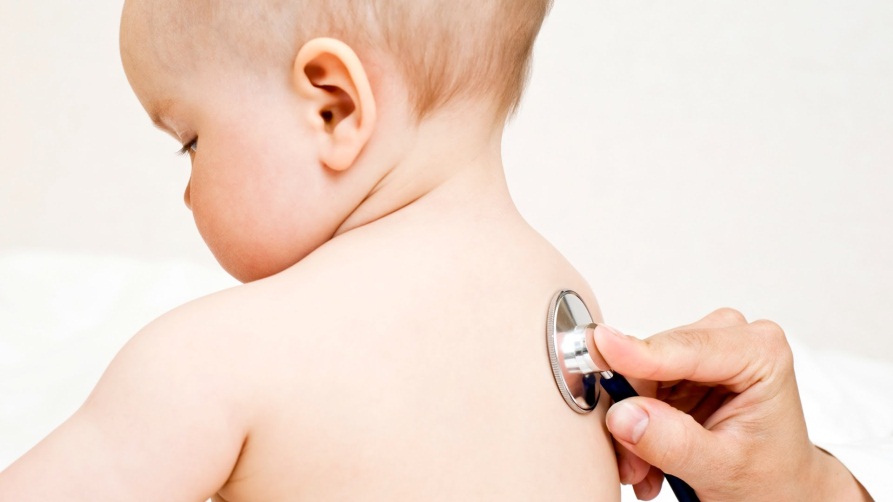 ÖYKÜ
40 günlükken başlayan, daha çok kış aylarında olan hırıltılı öksürük atakları
Çoğunlukla ÜSYE sonrası 
ÜSYE olmadan ani tıkanıklık 
Ventolin tedavisine cevap
Son üç aydır ataklarda vücutta kaşıntı, kızarıklık
Acil servise çok sayıda başvuru
Yumurta yedikten 2 saat sonra şikayetler başlıyor
Anafilaksi ??
FİZİK İNCELEME
Antropometrik ölçümleri yaşına uygun

Karında numuler egzema
Bacaklarda 4-5 tane papüller ürtiker
Diğer sistem incelemeleri olağan
LABORATUVAR
HEMOGRAM
BİYOKİMYA
WBC:19.2 /mm³ 
Neu% 51.7
Lym% 33.2 
Mono% 7.9 
Baso% 0.3 
Eos% 6.9 
HGB:11.8 g/dL 
PLT:311 10^3/µL
Glukoz: 90 mg/dL 
BUN: 13.9 mg/dL 
Kreatinin: 0.28 mg/dL 
Ürik Asit: 2.57 mg/dL 
AST: 40 U/L 
ALT: 27 U/L 
Total Protein: 6.90 g/dL 
Albumin: 4.20 g/dL
LABORATUVAR
Total IgE: 403 IU/mL
sIgE (Gıda Karışımı-FX5): 41.3 kU\L 
0 - 0.35 kU\L NEGATİF0.35 - 0.7 kU\L ÇOK DÜŞÜK0.7 - 3.5 kU\L DÜŞÜK3.5 - 17.5 kU\L ORTA17.5 - 52.5 kU\L YÜKSEK52.5 - 100 kU\L ÇOK YÜKSEK 
sIgE (Süt): 1.05 kU\L
0 - 0.35 kU\L NEGATİF0.35 - 0.7 kU\L ÇOK DÜŞÜK0.7 - 3.5 kU\L DÜŞÜK3.5 - 17.5 kU\L ORTA17.5 - 52.5 kU\L YÜKSEK52.5 - 100 kU\L ÇOK YÜKSEK 
sIgE (Yumurta Akı):  >100 kU\L 
0 - 0.35 kU\L NEGATİF0.35 - 0.7 kU\L ÇOK DÜŞÜK0.7 - 3.5 kU\L DÜŞÜK3.5 - 17.5 kU\L ORTA17.5 - 52.5 kU\L YÜKSEK52.5 - 100 kU\L ÇOK YÜKSEK
DERİ PRİCK TESTİ
Pk:4mm, Neg kontrol:0 mm
Yumurta sarısı 2 mm
Yumurta akı 4 mm 
Prik to prik 
Yumurta sarısı 4 mm
Yumurta akı 13mm
TEDAVİ
Yumurta eliminasyon diyeti
Adrenalin 0.15 mg otoenjektör
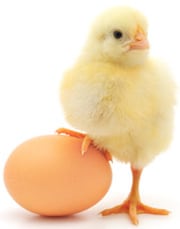 Klinik Bulgular
Etkilenen organ ve sisteme göre değişmektedir
Bulgular genellikle alerjene maruz kaldıktan sonraki iki saat içinde ortaya çıkmaktadır
Gıda alerjilerinde çoğunlukla 30 dakika 
Böcek sokmaları ve parenteral ilaç uygulamalarında daha kısa sürede gelişmekte
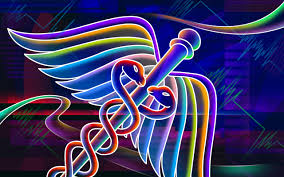 Anafilakside en sık etkilenen sistem 
Cilt (%84) 
KVS (%72) 
SS (%68)

Cilt bulguları olmadan anafilaksinin gelişebileceği unutulmamalı

Anafilaksinin hayatı tehdit edici özellikte olmasını solunum veya kardiyovasküler bulgular belirliyor 

Erişkinlerde 
kardiyovaskuler sistem bulguları baskın 

Çocuklarda 
Solunum sistemi bulguları daha sık 




Vetander M, Helander D, Flodstrom C,Ostblom E, Alfven T, Ly DH et al. Anaphylaxis and reactions to foods in children– a population-based case study of emergency department visits. Clin Exp Allergy 2012;42:568–577
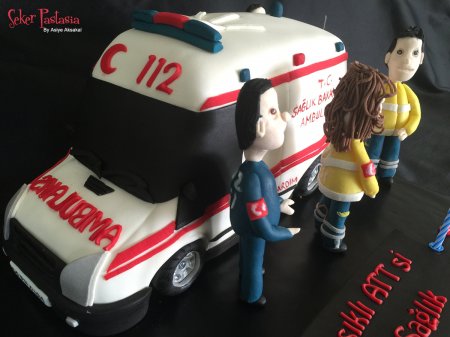 Anafilaksi Acil Yönetimi
Hastalar havayolu, solunum, dolaşım yönünden resüsitasyonun temel prensipleri ile acil olarak değerlendirilmelidir

İlk basamak tedavi olarak intramuskuler adrenalin diğer tedaviler uygulanmadan önce yapılmalıdır
İlk epinefrin enjeksiyonuna verilen yanıt yetersiz ise 

5-15 dakikalık aralıklarla bir veya iki kez tekrarlanabilir



Pediatrik hastaların % 6 - 19'u ikinci bir doz adrenalin gerekir*






Simons FER, Ardusso LRF, Bilo MB, et al. World Allergy Organization guidelines for the assessment and management of anaphylaxis. J Allergy Clin Immunol. 2011;127:587–593, e1–e22
*Huang F, Chawla K, Jarvinen KM,Nowak-Węgrzyn A. Anaphylaxis in a New York City pediatric emergency department: triggers, treatments, and outcomes. J Allergy Clin Immunol. 2012;129(1):162–168.e1–e3
Fatal Anafilaksi
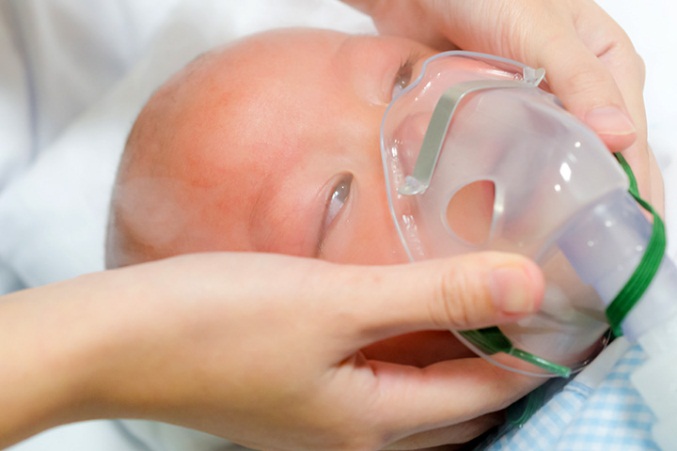 En sık bulgular 
Solunum arresti 
KVS kollaps ile şok
Gıda ilişkili anafilaksi
Genelde solunum arrest
Venom-ilaç nedenli
Solunum bulguları olmadan şok
Adrenalin uygulamasında gecikme ile ilişkili
Bifazik anafilaksi  bulgular tamamen düzeldikten saatler sonra yeni bir epizod 
Pediyatrik hastaların % 11'inde bildirilmiştir.
Venom veya ilaç anafilaksisinde gıda ilişkiliye göre daha sık
Genellikle 4-12 saat içinde (1-72 saat görülebilir)
İlk semptom ve bulgulardan daha ciddi olabilir

Adrenalin uygulamada gecikme ve yetersiz uygulanmış adrenalin riski arttırmakta


1.Tole JW, Lieberman P. Biphasic anaphylaxis: review of incidence, clinical predictors, and observation recommendations. Immunol Allergy Clin North Am 2007;27:309–26,
2.Kemp SF. The post-anaphylaxis dilemma: how long is long enough to observe apatient after resolution of symptoms? Curr Allergy Asthma Rep 2008;8:45–8.
Fleming JT, Clark S, Camargo CA Jr,Rudders SA. Early treatment of foodinduced anaphylaxis with epinephrine is associated with a lower risk of hospitalization. J Allergy Clin Immunol Pract. 2015;3(1):57–62
Sampson HA, Mendelson L, Rosen JP. Fatal and near-fatal anaphylactic reactions to food in children and adolescents. N Engl J Med. 1992;327(6):380–384
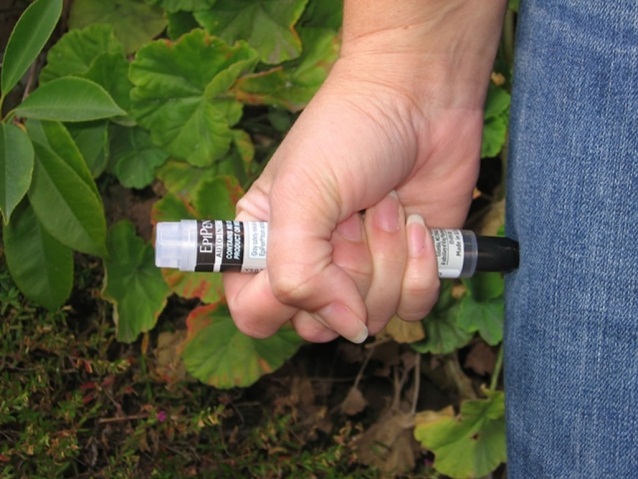 0.3 mg IM Epinefrin
İV epinefrine göre 10 kat daha güvenli 

Çocuklarda IM epinefrininin ciddi yan etkisi nadir 

Anafilakside epinefrin tedavisi için kontrendikasyon yok





Campbell RL, Bellolio MF, Knutson BD, et al. Epinephrine in anaphylaxis:higher risk of cardiovascular complications and overdose after administration of intravenous bolus epinephrine compared with intramuscular epinephrine. J Allergy Clin Immunol Pract. 2015;3(1):76–80
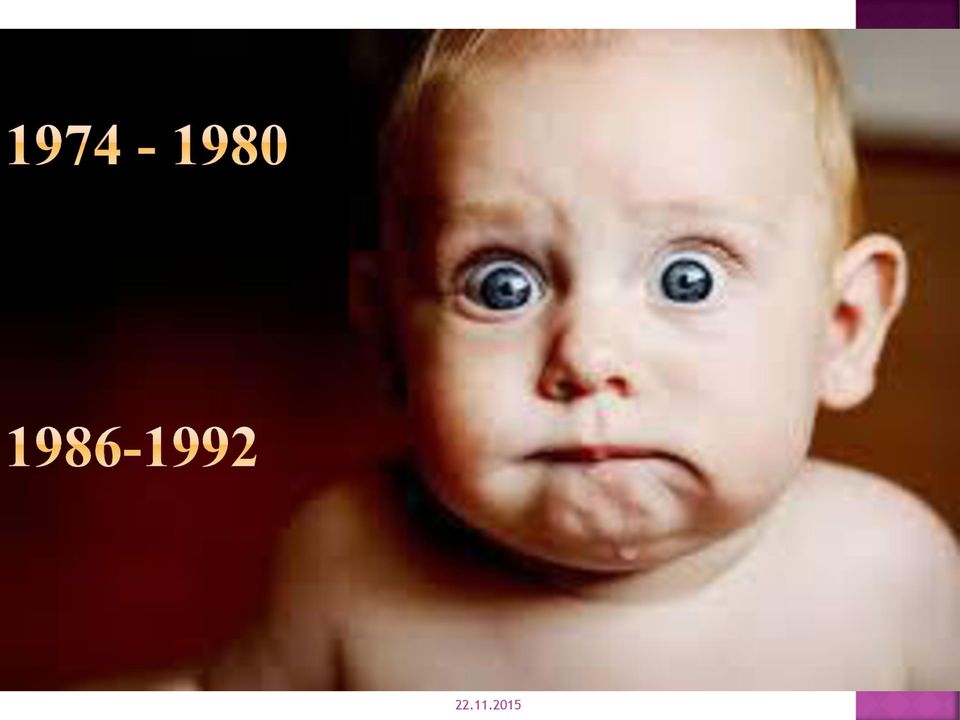 <7,5 kg infantlar için epinefrin kullanımında ikilem
0,15 mg otoenjektör (kılavuz önerisi 7,5-15kg)
1ml enjektör ile adrenalin
İlacı hazırlamak 3-5 dk
Hava ile temas nedeniyle her zaman adrenalin içermeyebilir
Hazırlanmış enjektörlerde hava ile temas sonucu birkaç ayda etkin doz giderek azalır

Hasta bazında riskler ve zararlar düşünülerek karar verilmeli

Simons FER, Chan ES, Gu X, Simons KJ. Epinephrine for the out-of-hospital (first-aid) treatment of anaphylaxis in infants: is the ampule/syringe/needle method practical? J Allergy Clin Immunol. 2001;108(6):1040–1044
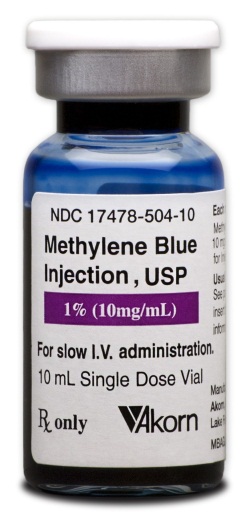 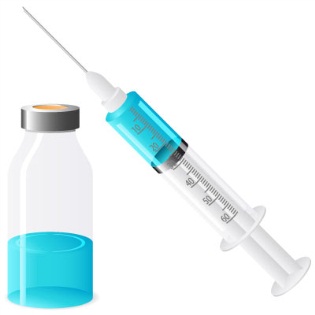 Metilen mavisi infüzyonu 
Nitrik oksit-siklik guanozin monofosfat yolağının seçici bir inhibitörü 
Tedaviye dirençli anafilakside yeni seçenek
Özellikle distribütif şok ve derin vazodilatasyon (vazopleji) olan hastalarda başarılı 


F. Estelle R. Simons, Motohiro Ebisawa, Mario Sanchez-Borges, Bernard Y. Thong, Margitta Worm, 
Luciana Kase Tanno, Richard F. Lockey, Yehia M. El-Gamal, Simon GA Brown, Hae-Sim Park, 
Aziz Sheikh 2015 Update: World Allergy Organization Guidelines World Allergy Organ J. 2015; 8: 32.
İzlem Süresini Uzat
Antijene temas sonrası semptomların başlama süresi >30 dk
Semptomların başlamasında sonra adrenalin yapılma süresi >60 dk
Tedaviye yavaş cevap
Bifazik reaksiyon öyküsü
KVS hastalık, β bloker alan hastalar
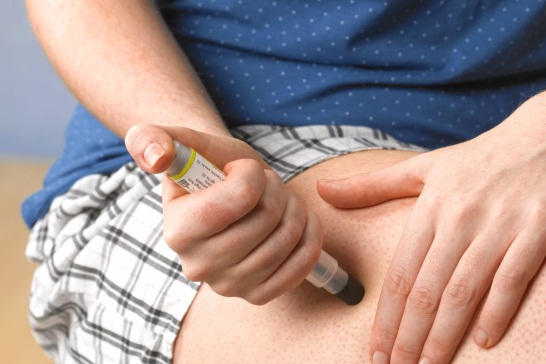 Taburculuk
Taburculuk öncesi hastalara otoenjektör kullanımı eğitimi verilerek, reçete edilmeli
Acil anafilaksi planı hazırlanmalı
Alerji kliniğinde izlem planlanmalı
Adrenalin otoenjektör endikasyonları
Lateks
Venom alerjisi
Egzersize bağlı anafilaksi
Aeroallerjenanafilaksisi
Gıda ilişkili anafilaksi
Altta yatan mast hücre bozukluğu
Gıda alerjisi olan kontrolsüz astım
İdiyopatik anafilaksi
Korunma
Anafilaksiyi önlemenin en iyi yolu, bu şiddetli reaksiyona neden olan maddelerle karşılaşmayı önlemektir
Taburculukta 4 gün oral steroid ve antihistaminik?
Güncel kılavuzlarda öneriler arasında yok
Pratik alışkanlıkta çoğu merkez kullanıyor
Bronkospazm ya da şok bulgularını önlemediği biliniyor
Otoenjektör reçete edilmeli
ANAFİLAKSİ EŞİĞİNİ DÜŞÜREN FAKTÖRLER
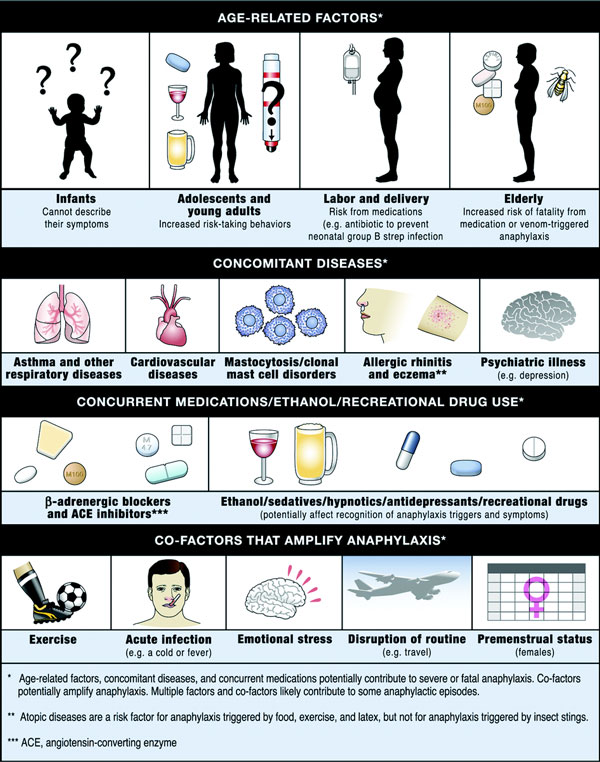 Egzersiz
ÜSYE
Ateş
NSAİİ
Alkol
Emosyonel stres
Premenstrüel dönem







Wolbing F, Fischer J, Koberle M, Kaesler S, Biedermann T. About the role and underlying mechanisms of cofactors in anaphylaxis. Allergy. 2013;68(9):1085–1092
Simons FER et al. World Allergy Organization Journal 2011; 4:13–37 http://www.waojournal.org/content/4/2/13
Yüksek riskli hastalar için özel önlemler
Her zaman epinefrin otoenjektörleri taşımalı
Uyarı bilezikleri 
β blokerler, ACE inh, MAO inhibitörleri ve trisiklik antidepresanlardan kaçın
Profilaksi ve desentizizasyon planla



Kemp SF. Office approach to anaphylaxis: sooner better than later. 
Am J Med 2007;120:667
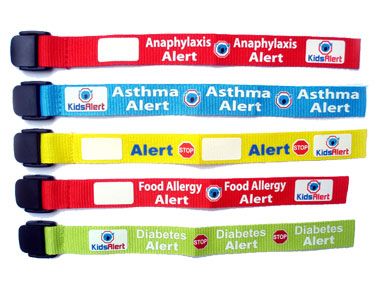 SENARYO
2 yaşındaki çocuk, alerjik bir reaksiyon sonrasında getiriliyor.
Fıstığa alerjik olduğu biliniyor ; 
evde az miktarda yer fıstığı yemiş. 
10 dk sonra ağlamaya başlıyor ve ağzından çıkarıyor.  
Dudaklarında şişlik, solunum sıkıntısı olmaksızın öksürük ve hışıltı gelişiyor. 
Vital bulguları normaldir.
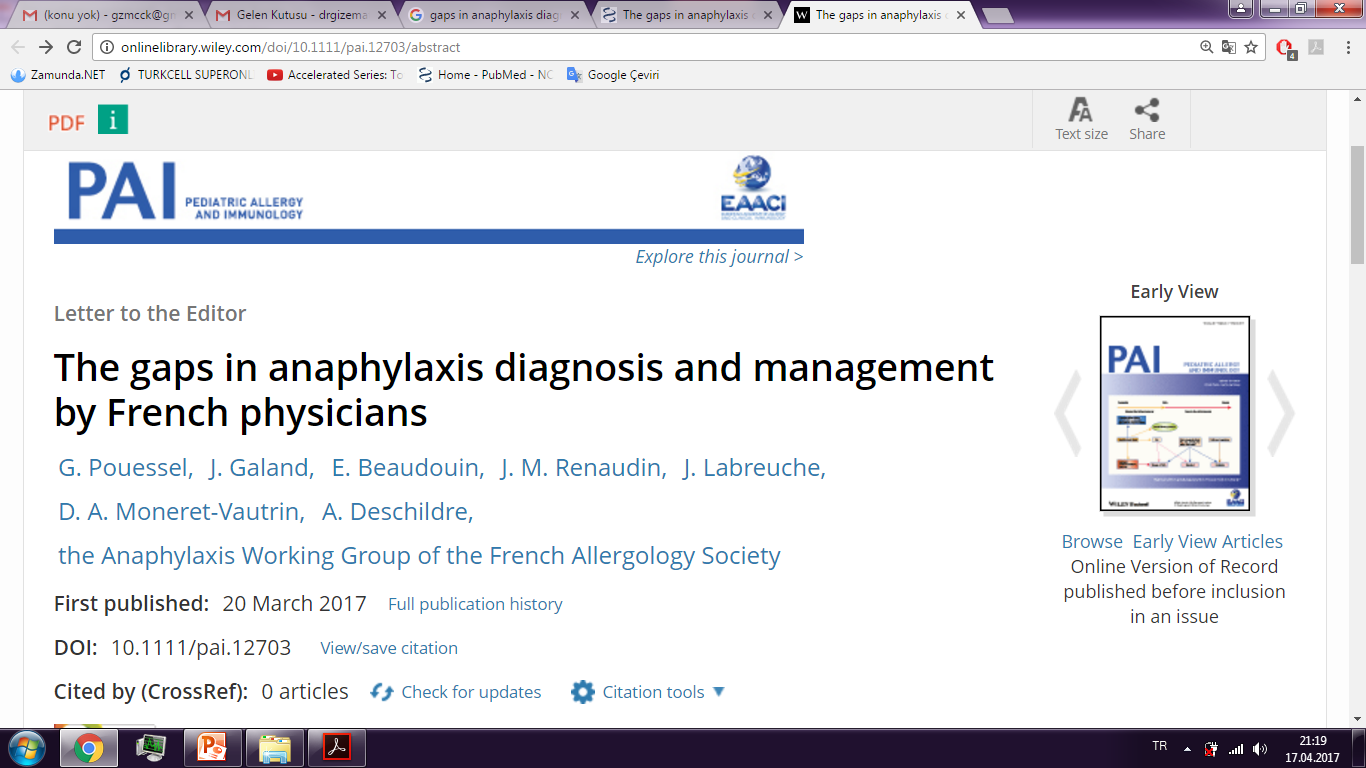 318 katılımcı (%28 pratisyen, %23 pediatrist, %10 allerjist, %19 okul doktoru, %20 pediatri junior doktor)
Klinik senaryo-tanı-tedavi-izlem
%70 tanı: anafilaksi
%30 ilk tedavi olarak adrenalin; %74 ah ve bronkodilatatör
Sadece yarısı çocuk acile transferinin gerekli olduğunu düşünüyor
Üçte biri 1 saat izlem süresini yeterli buluyor
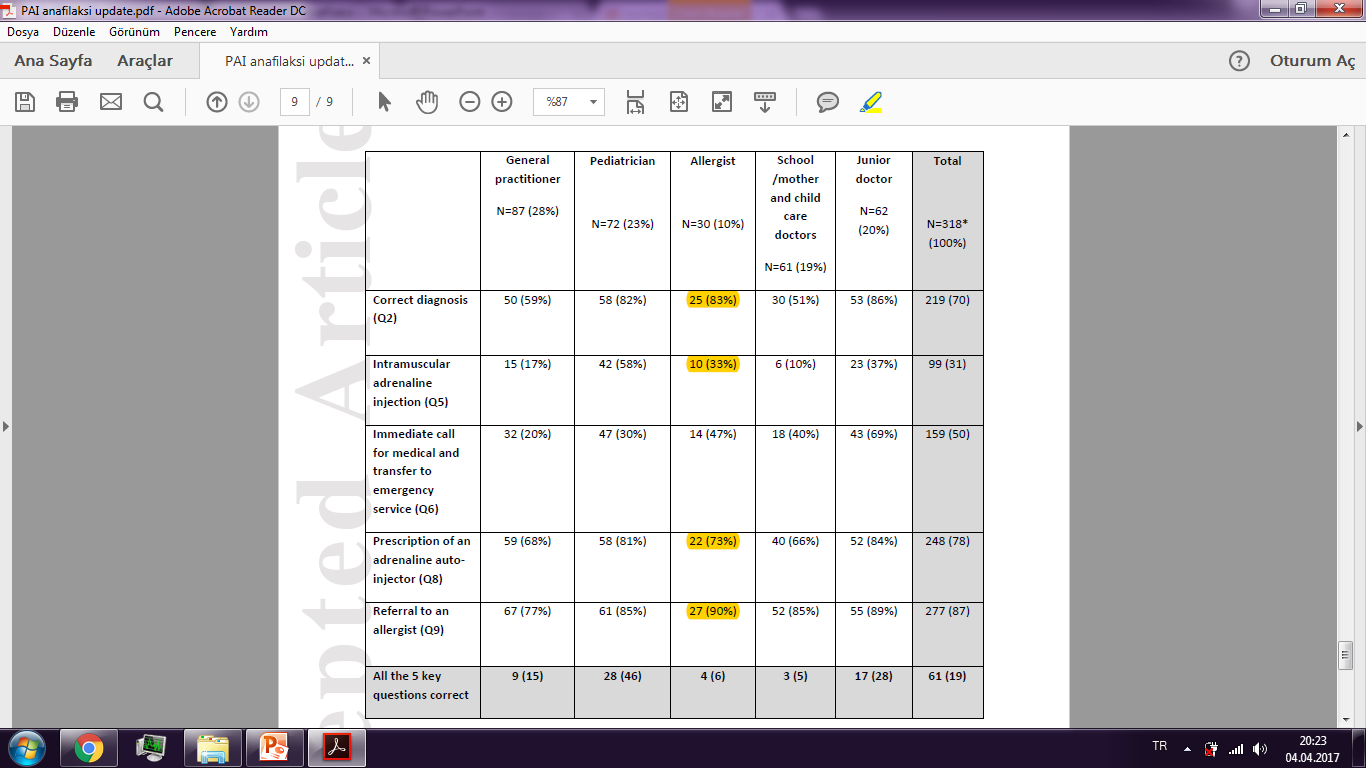 Pouessel, G., Galand, J., Beaudouin, E., Renaudin, J. M., Labreuche, J., Moneret-Vautrin, D. A., Deschildre, A. and 
the Anaphylaxis Working Group of the French Allergology Society (2017), 
The gaps in anaphylaxis diagnosis and management by French physicians. Pediatr Allergy Immunol. doi:10.1111/pai.12703
"Bir çocuğa anafilaksi olması durumunda hemen intramusküler adrenalin uygulayacak mısınız? "
%59 evet; %22 hayır, sadece 112 ararım
Adrenalin kullanım oranı doğru tanı ile ilişkili
Alerjist olmak, çalışılan yer veya süre; doğru tanı ve daha iyi yönetim için farklı değil
1/4ü hemodinamik veya solunum sıkıntısı bulguları olmadığı için tanıyı  reddetmiş
Türkiye’ de Derinöz ve ark. yapılan çalışmada %87 anafilaksi tanısı, %86 adrenalin enj. 
%75 i ikinci doz adrenalin yerine ah ve steroid tercih etmiş
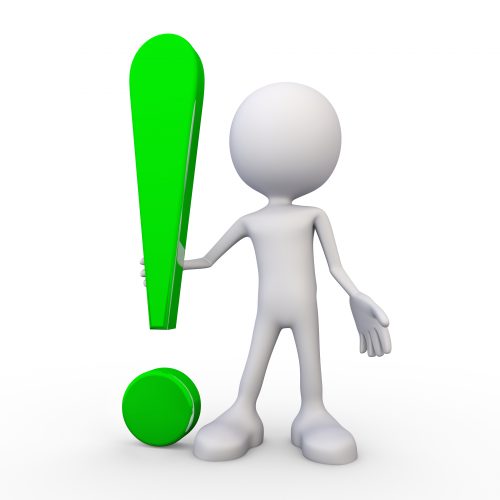 SONUÇ
Anafilaksi tüm sağlık çalışanlarının yönetebilmesi gereken klinik bir acil durum
Ayrıntılı öykü, tanıda önemli
Cilt bulguları, solunum yetmezliği tanıda şart değil
Adrenalin erken uygulanması önemli
Hastalar hastaneye başvurmadan önce otoenjektör uygulamalı
Otoenjektör uygulaması sonrası mutlaka acile başvurmalı
En az 6 saat izlem süresi
TEŞEKKÜR EDERİM